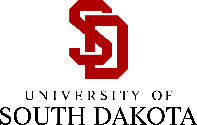 May 11, 2022
Development of high-resolution InSb detectors at USD
Seminar
Presented By
Supported By:

NSF OISE-1743790
PIRE GEMADARC Collaboration
Mathbar Singh Raut
Dongming Mei
Sanjay Bhattarai
Hao Mei
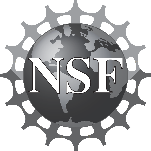 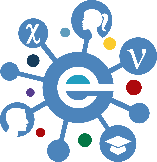 (University of South Dakota )
Outline
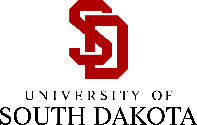 02
Introduction and Motivation
	Czochralski method
	Ge crystal growth at USD

Indium Antimonide Crystal
Introduction
Comparison with Ge crystal
Crystal growth parameters
Crystal Characterization

InSb Crystal Growth Chalanges
Purity and Stoichiometry
Dislocation
Dopant segregation
Striation
05/11/2022
Mathbar Singh Raut 
CoSSURF Materials Science
CZ method
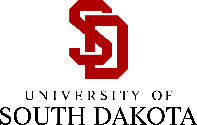 03
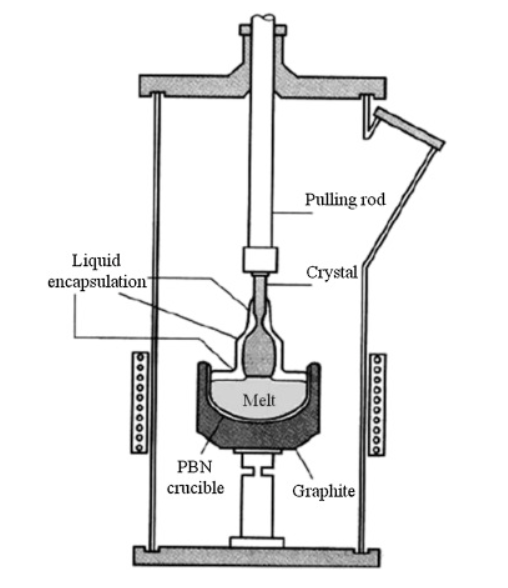 05/11/2022
Mathbar Singh Raut 
CoSSURF Materials Science
Melting
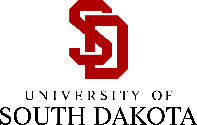 04
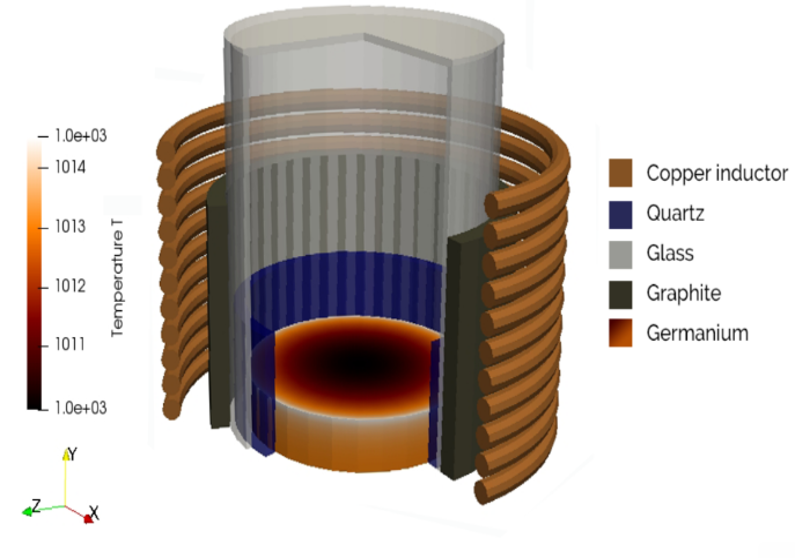 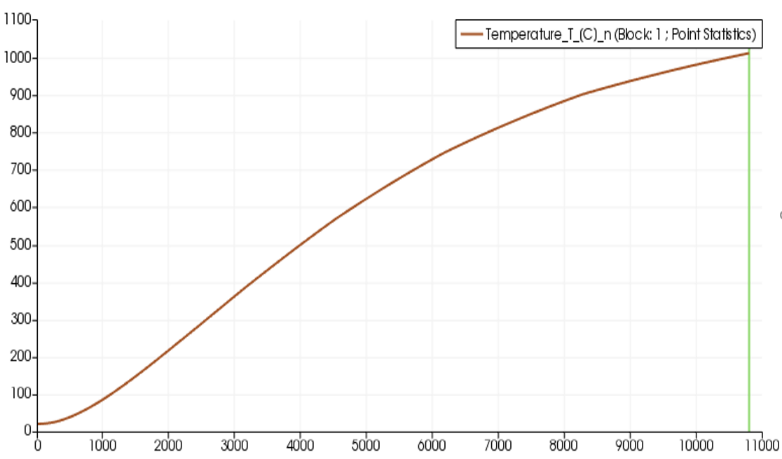 Temperature ( C )
Image: Simulation of our furnace by using CENOS induction heating software
Time ( s )
Fig: Simulation results very close to real melting process
05/11/2022
Mathbar Singh Raut 
CoSSURF Materials Science
Crystal Growth at USD
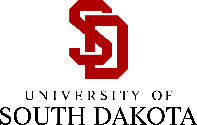 05
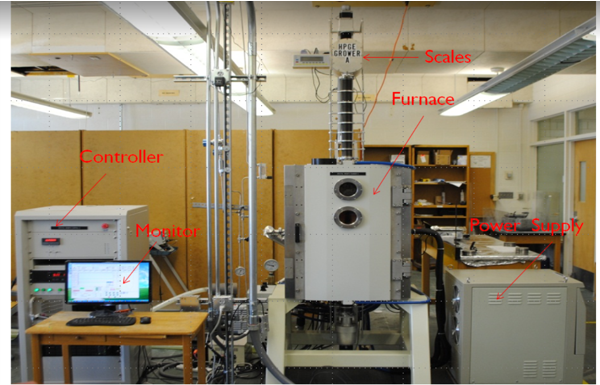 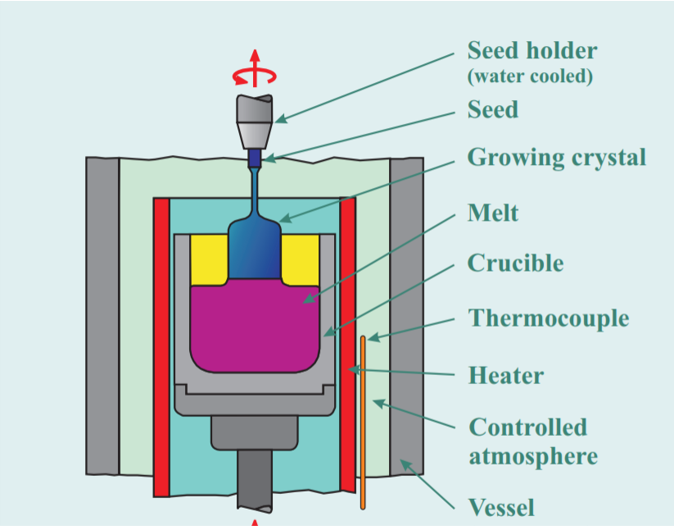 Image: Crystal growth facility at USD
05/11/2022
Mathbar Singh Raut 
CoSSURF Materials Science
Diameter Control
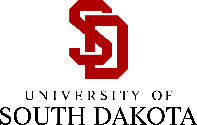 06
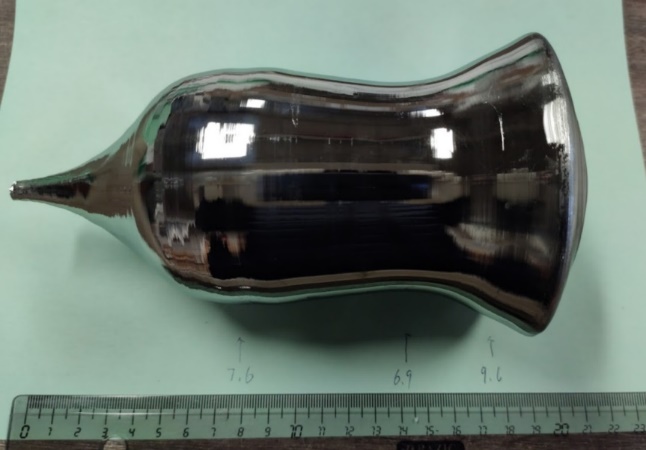 05/11/2022
Mathbar Singh Raut
 CoSSURF Materials Science
InSb: an introduction
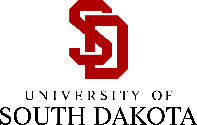 07
InSb is a zincblende III-V semiconductor widely used in infrared imaging and magnetic field sensing
Highly sensitive mid-wave infrared sensing (3-5 μm) 
Inherently weaker bond strength, soft and high electron mobility
Dark-grey silvery metal pieces or powder
Above 500 0C, antimony and antimony oxide vapor liberate
Narrow bandgap of 0.17 eV at 300 K and 0.23 eV at 80 K
Ref : Littler, C. L., D. G. Seller, Appl. Phys. Lett. 46,10 (1985) 986-988.
05/11/2022
Mathbar Singh Raut
CoSSURF Materials Science
Energy resolution
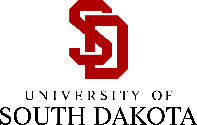 08
Efficiency per mole at least 9.3 times of Ge as photoelectric effect varies with Z5

Single event Compton scattering scales as Z, i.e. InSb would have Peak-to-Compton ratio 6 times better than Ge
05/11/2022
Mathbar Singh Raut
 CoSSURF Materials Science
InSb crystal growth parameters
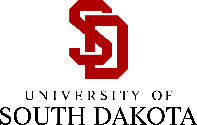 09
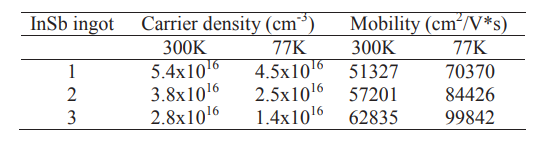 The chamber walls of the CZ growth system 
       quartz tube of 7.0 cm diameter

An inner quartz tube of 5.0 cm diameter  to control temperature gradient

Graphite crucible used = 3.8 cm in diameter  mounted on third quartz tube 

Growth atmosphere = hydrogen flux
Flux = 3.5 ltr/min

Pulling speed = 2.0 cm/hrs
Rotational speed = 20 rev/min

Heated about 1 hour to 700 0C to get melt
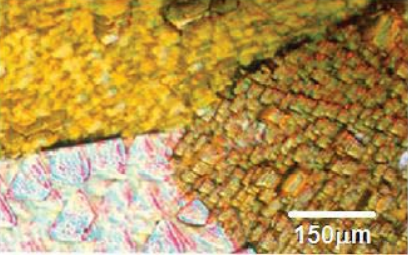 Image : Metallographic picture of an InSb ingot polycrystalline
05/11/2022
Mathbar Singh Raut 
CoSSURF Materials Science
A few challenges
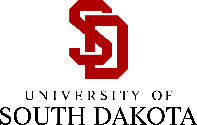 10
2.  Problem of compensation
In Ge, mobilities differ only by factor of 2
Drifting in reasonable amount of time
Drifting in InSb is almost impossible
Drifting n-type is necessary
Smallest anion F- is many times larger than Li+
Small band gap makes drifting at elevated temp. unfeasible
1.  Problem of complete charge collection
Factors to be controlled
Purity and stoichiometry
Dislocation density
Anisotropic dopant segregation
Growth striations
05/11/2022
Mathbar Singh Raut
 CoSSURF Materials Science
Purity and stoichiometry
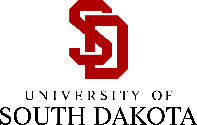 11
05/11/2022
Mathbar Singh Raut 
CoSSURF Materials Science
Purity and Stoichiometry
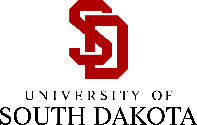 12
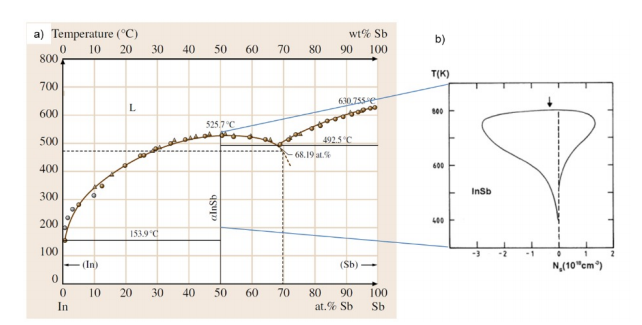 Figure: (a) Equilibrium phase diagram of InSb with (b) magnification of the α-InSb solidus line
05/11/2022
Mathbar Singh Raut 
CoSSURF Materials Science
Dislocation
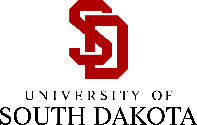 13
Defect formation energy is much lower compared to Si and Ge
Edge or screw-type or both
Adversely affect charge transport within the materials
Produce dangling atomic bonds and strain fields that scatter and/or trap charge carriers
Effectively reduces the charge carrier mobility and lifetime
Creates higher resistance in detector junctions, poor signal to noise ratio, and inconsistent detector response
The first highly likely chance for dislocation formation occurs when the seed is dipped into the melt
Largest sources: 
Stress on the crystal from thermal gradients
Impurities at the growth interface
Relatively poor thermal conductivity  outside of the crystal will cool faster creating thermal stress
05/11/2022
Mathbar Singh Raut
 CoSSURF Materials Science
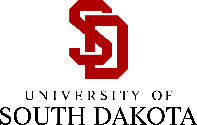 14
Thank you !
Questions ???
05/11/2022
Mathbar Singh Raut                                                                                                        CoSSURF Materials Science